1st Year Teacher with a B.A.
15th Year Teacher with a M.A.
A Teacher’s Life by the Numbers!
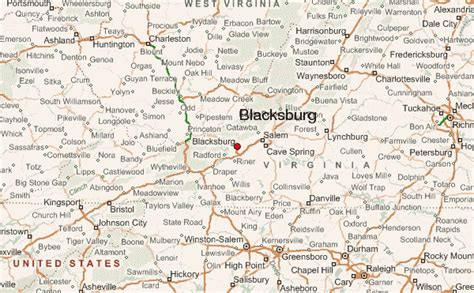 Teacher Salaries
Blacksburg, VA
$36,450 - $44,500*
$45,089 - $52,538*
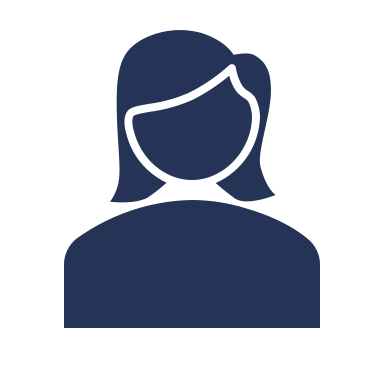 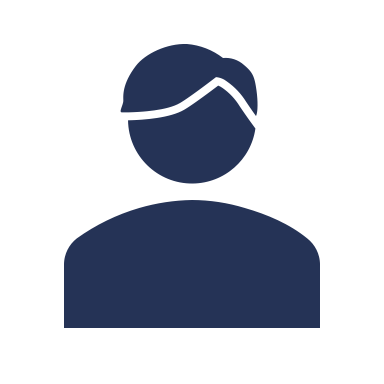 Plus extra duty pay for coaching and club sponsorship
*Data from 2020-2021
What does that mean for teachers in this area?
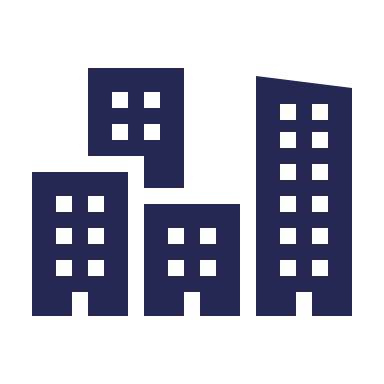 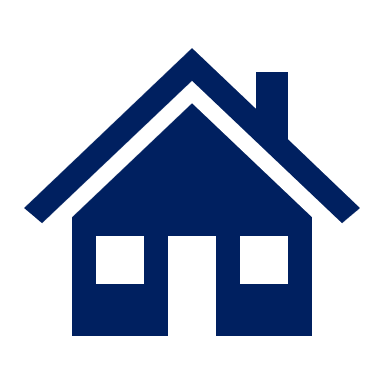 Median  home value is $165,000
The average annual wage is $41,860
Average rent for a two-bedroom apartment is $815
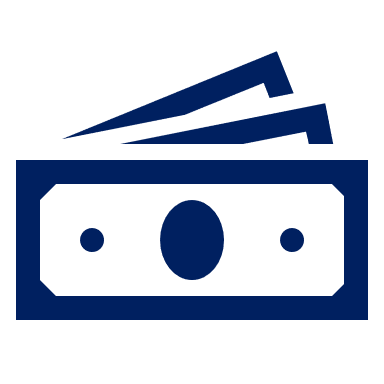 1st Year Teachers can buy houses like these*:
Mid-Career Teachers can buy houses like these*:
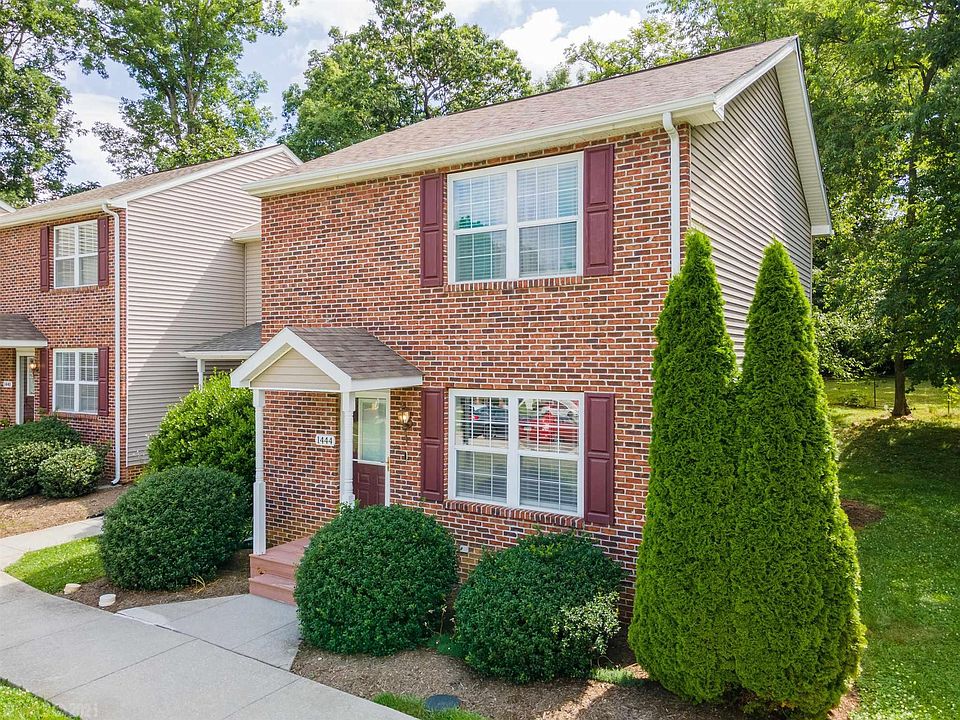 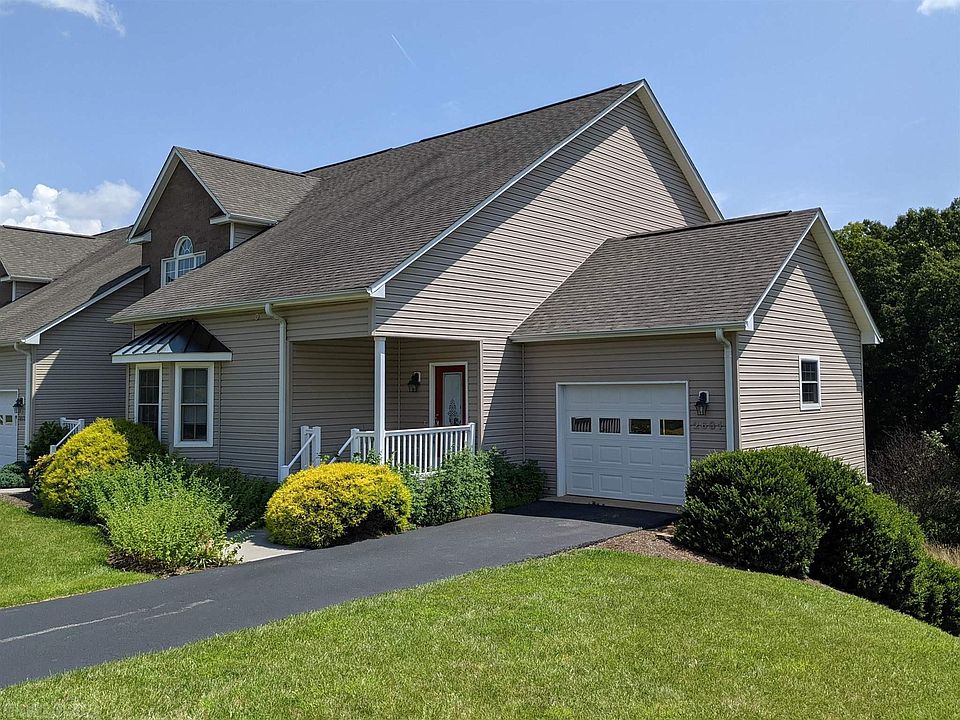 $174,900
$279,900
*With a 5% down payment for 1st year teachers and 20% down for mid-career and while spending 36% of their income on housing
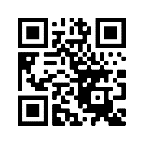 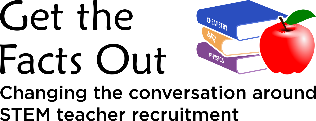 This material is based upon work supported by the National Science Foundation under Grant Nos. 1821710 & 1821462. Any opinions, findings, and conclusions or recommendations expressed in this material are those of the author(s) and do not necessarily reflect the views of NSF.
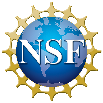 Visit our Website! GettheFactsOut.org